Enhancing Communications: Confronting Issues Effectively
Kristina Hallett, PhD, ABPP
Goals for Today
Understand how self-compassion and the ability to accept help are linked together
Recognize the connection between compassion and judgment and how this impacts workplace communication
Create model for effective problem-resolution
Apply empathic confrontation skills within the workplace
Whose Voice?
Compassion + Judgment
[Speaker Notes: BB – don’t have self-compassion, we link together compassion and judgment]
Self-Compassion
Common humanity
Kindness
Mindfulness 
Courageous presence
[Speaker Notes: KN – without self-compassion, can’t sustain compassion for others]
Dare to Lead: Brave Work, Tough Conversations, Whole Hearts
[Speaker Notes: We encounter difficulties – at work and at home]
Confrontation or confronting?
Definition
[Speaker Notes: Highest productivity comes from working collaboratively]
Real help requires honesty
True helpfulness
“Giving people feedback is an act of trust and confidence. It shows that you believe in their ability to change.  That you believe they will use the information to become better. And that you have faith in their potential.  It’s also a sign of commitment to the team and to the larger purpose and goals of the organization.  Because, ultimately, we’re all responsible for our collective success” – Peter Bregman
We can build this together
Sandwich method
Empathic confrontation
"I feel like___ (taking responsibility for one's own feelings)
"I don't like it when__ " (stating the behavior that is a problem)
“Because____" (what it is about the behavior or its consequences that one objects to)
"Can we work this out together?" (be open to working on the problem together).
What we want to do:
to avoid using "you" statements
to identify feelings
to identify behaviors that are causing the conflict
to help individuals resolve the present conflict and/or prevent future conflicts
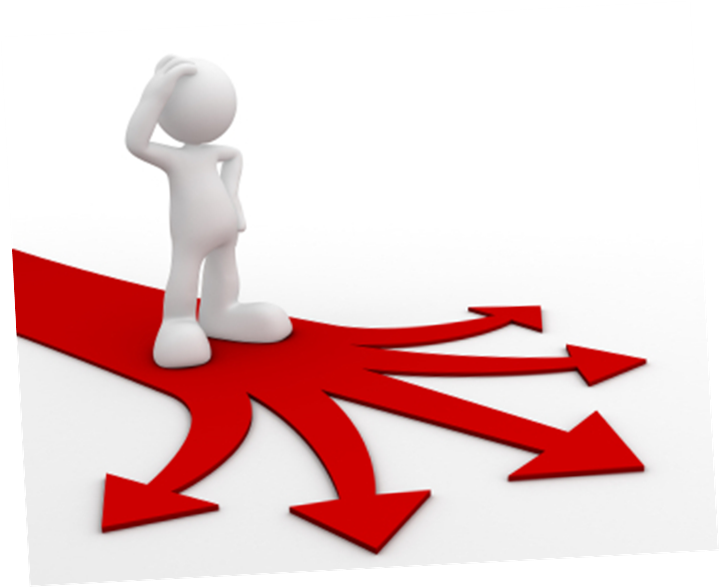 “Attitude is a choice. Happiness is a choice. Optimism is a choice. Kindness is a choice. Giving is a choice. Respect is a choice. Whatever choice you make makes you. Choose wisely.” ― Roy T. Bennett, The Light in the Heart